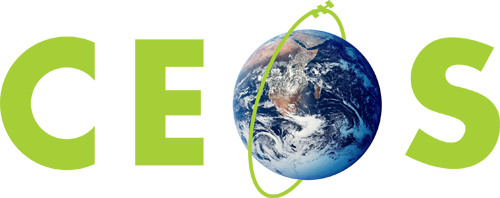 Committee on Earth Observation Satellites
Status of Plenary Actions
CEO Team
CEOS Plenary 2016
Agenda Item #1.3
Brisbane, Australia
1st – 2nd November 2016
Short(ish) ones!
2
Long ones!
3
Last one!
4